Online Tools for Academic Writing
EAP Workshop
Belen Vicens
Have you not registered yet? 
Register now on your mobile device at:
http://tinyurl.com/EAPregister
English for Academic Purposes (EAP)
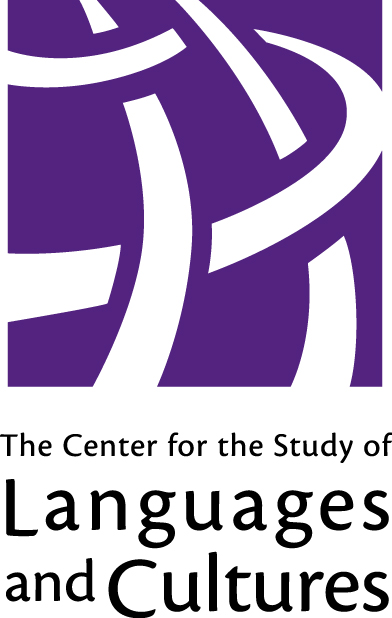 cslc.nd.edu/eap
EAP Fellows
Belen Vicens
Ricky Klee
Courses
Pronunciation
Writing
Presentations 
Workshops
Tutoring
329 DeBartolo Hall
cslc.nd.edu
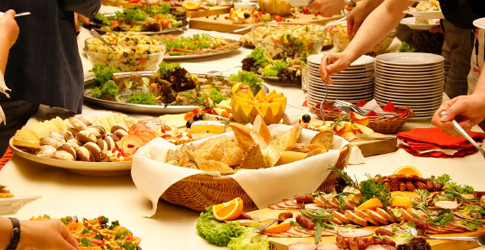 EAP Christmas Potluck Party
Who? EAP students; families welcome

What? Potluck Party

When? Thursday, Dec.10 

What time? 5-7pm

Where? The Center for the Study of Languages & Cultures
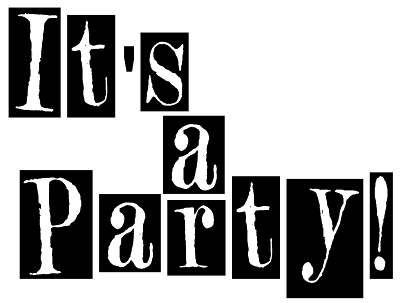 Overview
1. Dictionaries: WordReference.com
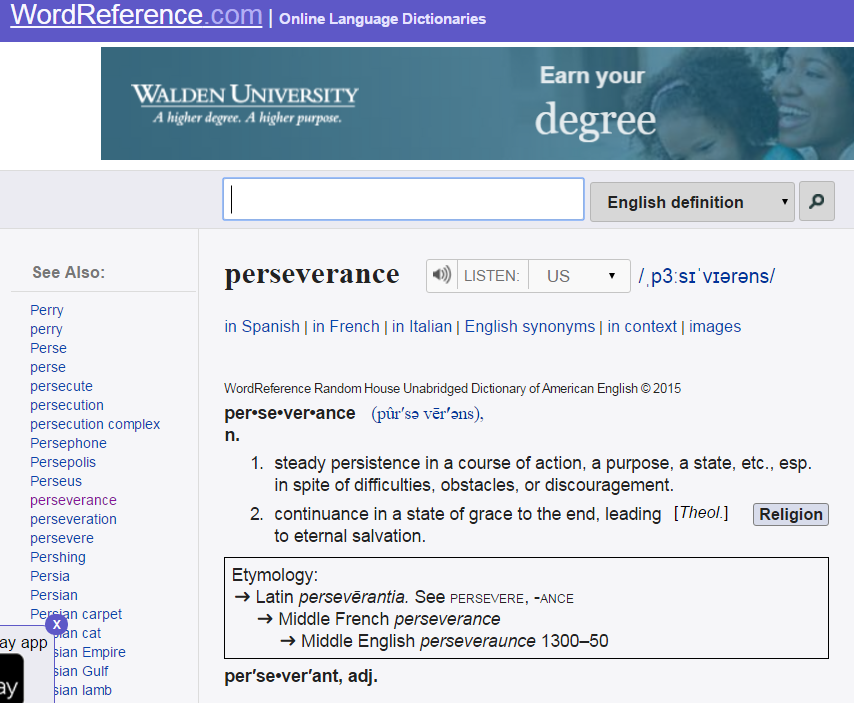 Search in your native tongue

Listen to the pronunciation of a word

Find synonyms

Check forum discussion for particular usages
1. Dictionaries: WordWeb (standalone)
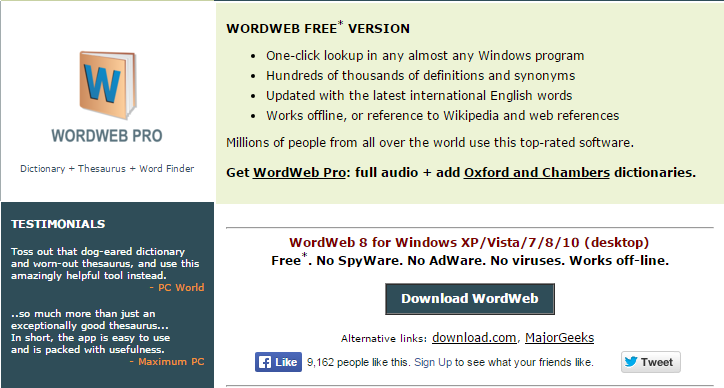 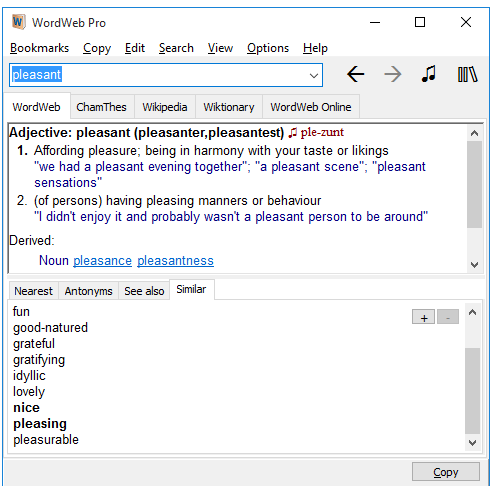 http://wordweb.info/free/
1. Dictionaries: Merriam-Webster’s and Oxford’s Learners Dictionaries
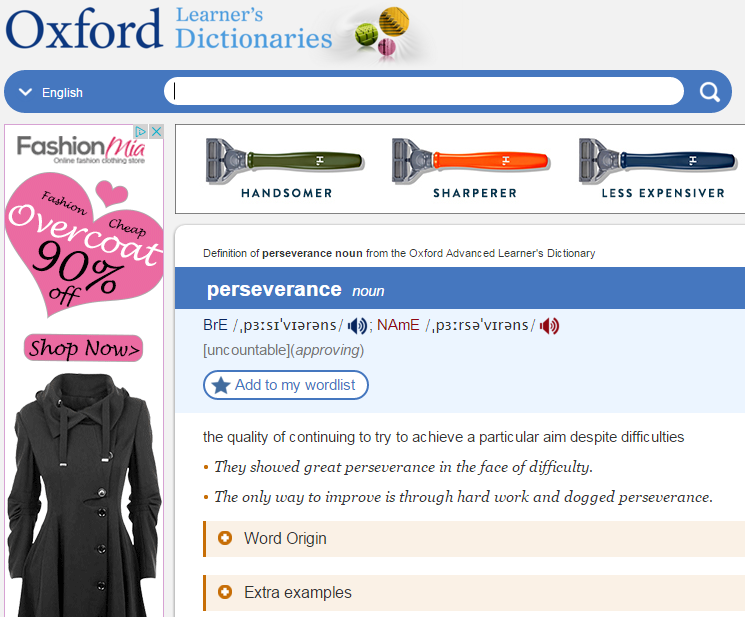 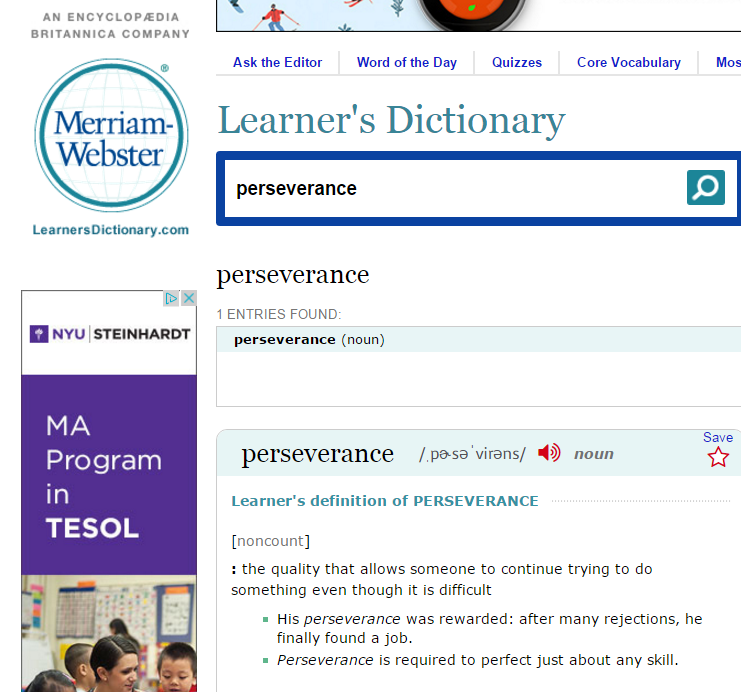 http://www.oxfordlearnersdictionaries.com/
http://www.learnersdictionary.com/
2. Google News
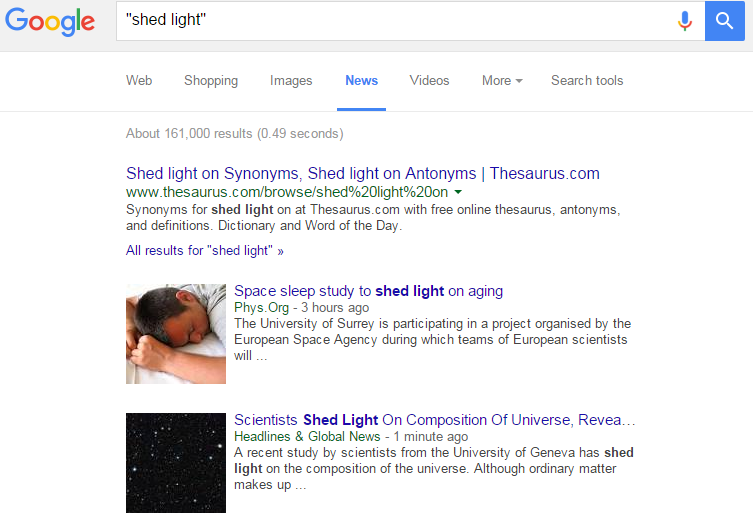 Type in the word or phrase you are looking for.
Use quotation marks to define the precise word order
If you are unsure about what preposition goes after “shed light,” try first with “to” and then “on”
See the frequency indices for both prepositions
Make a decision
3. Citation Manager: Zotero
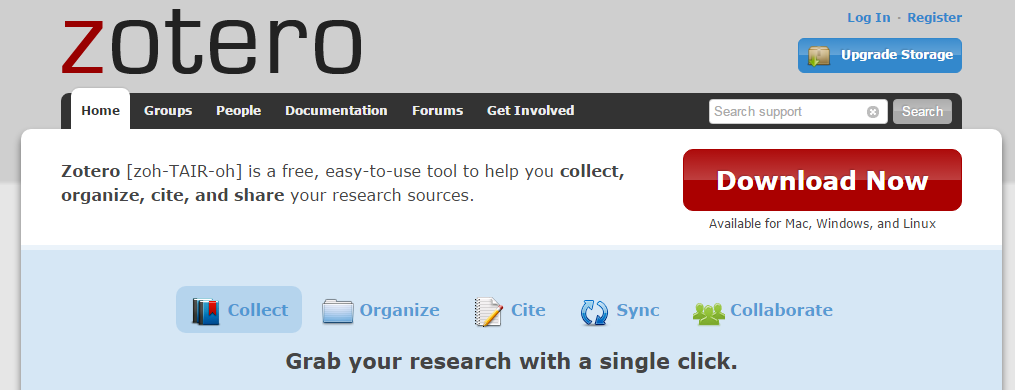 https://www.zotero.org/
4. ESL Websites
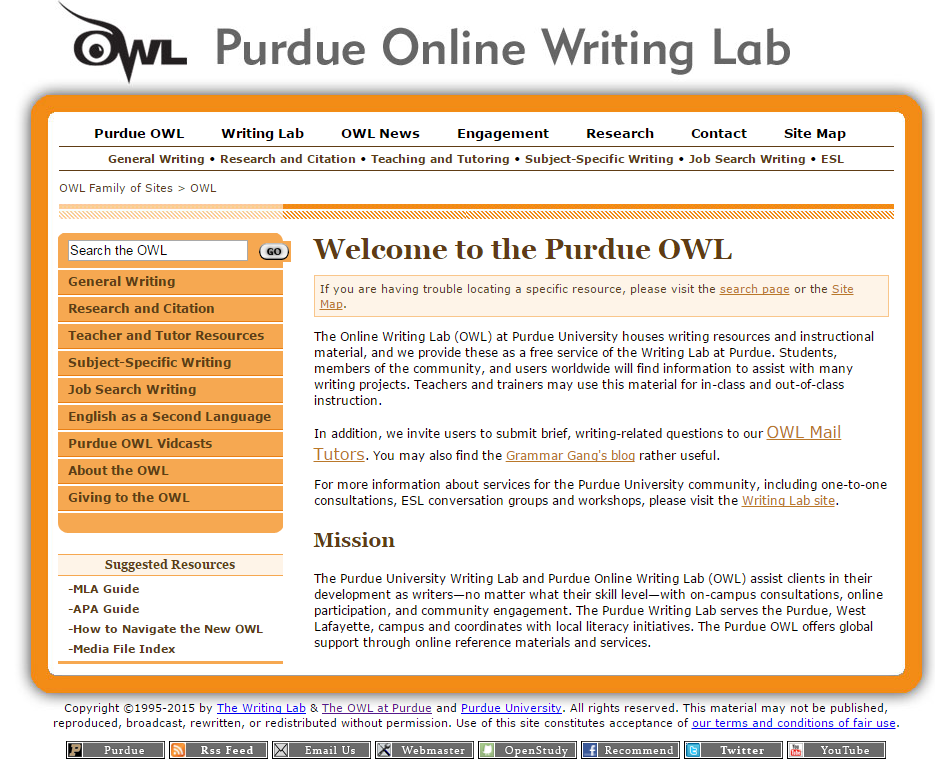 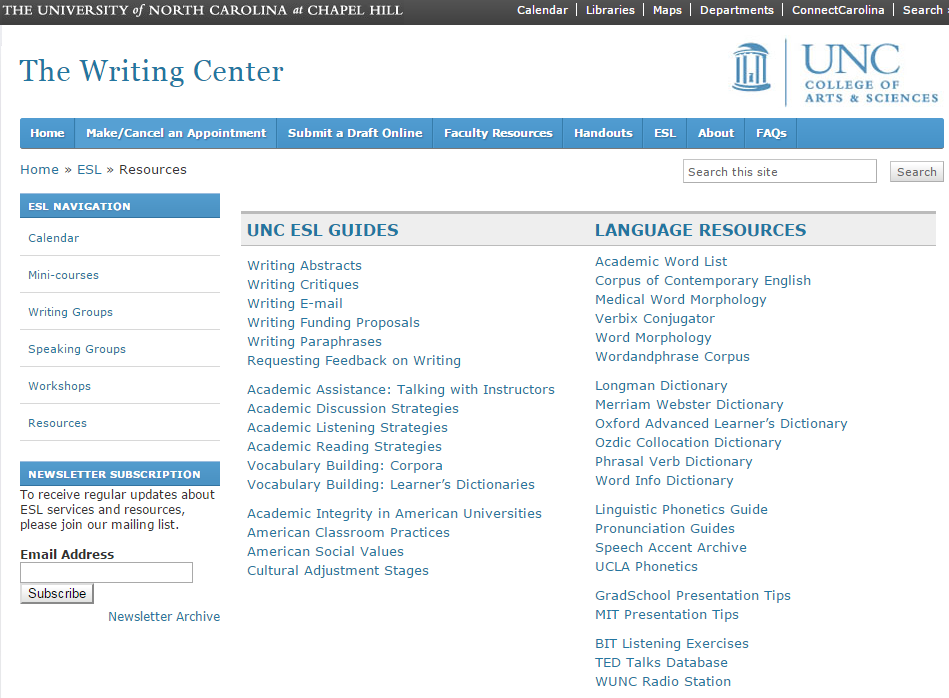 http://writingcenter.unc.edu/esl/resources/
https://owl.english.purdue.edu/owl/
Final Business
To view the slides from this presentation, go to our newsfeed at https://cslc.nd.edu/news-and-events/

Please take a few minutes to fill out the following survey: http://goo.gl/FA7YH2
Thank you!